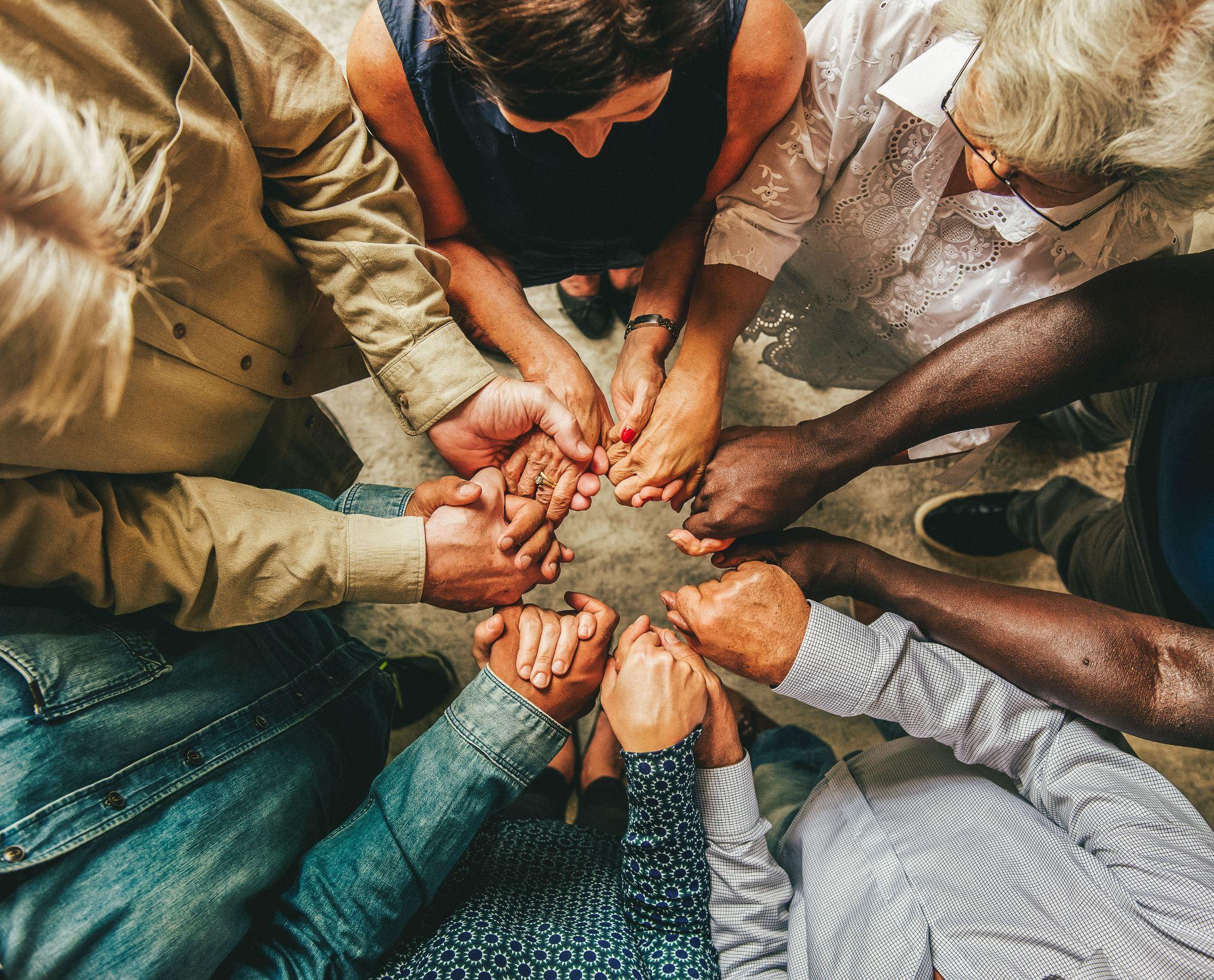 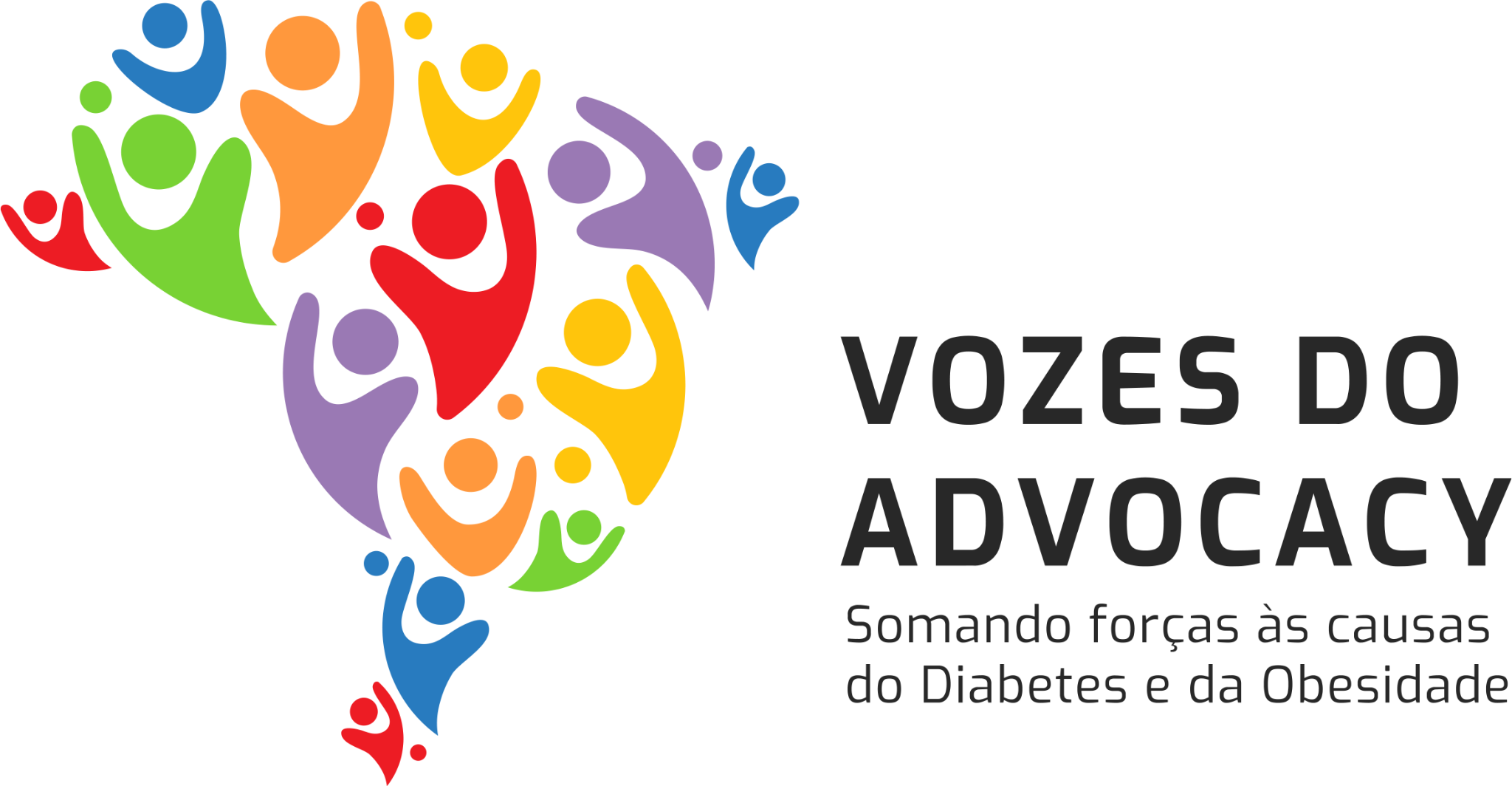 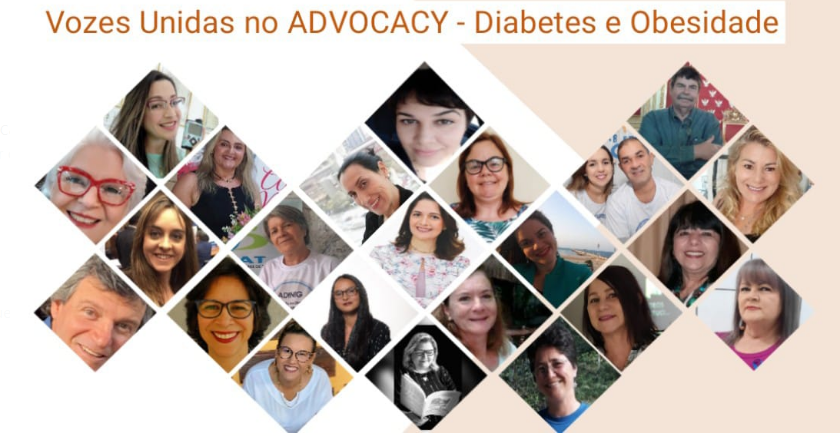 22 Associações e 2 Institutos de Diabetes
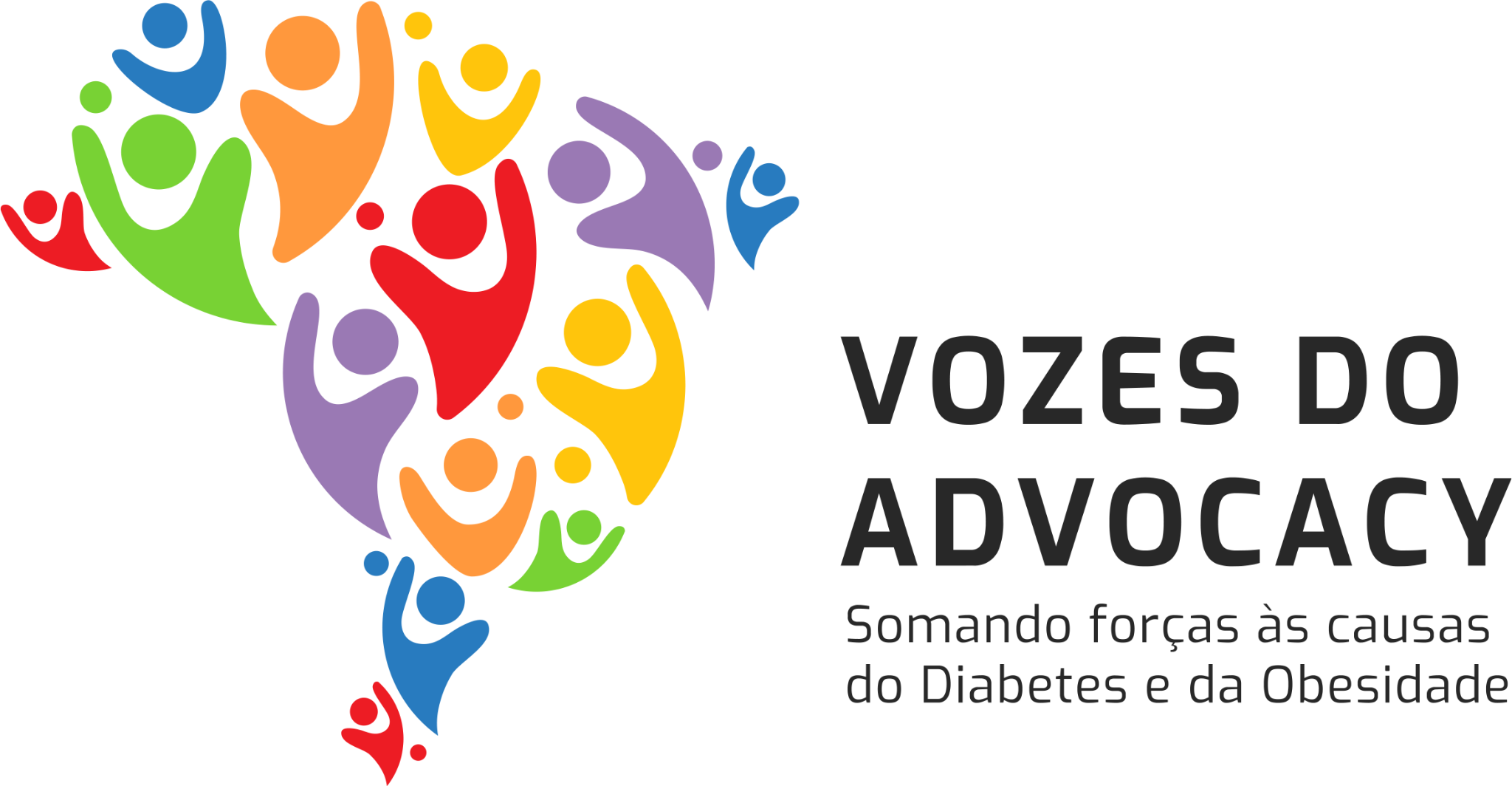 * Associação Botucatuense de Assistência ao Diabético * Associação dos Doentes Crônicos do Brasil * Associação de Diabetes Juvenil da Região Noroeste Paulista * Associação Cearense de Diabéticos e Hipertensos * Associação Maranhense do Diabético Tipo 1 * Associação dos Diabéticos e Familiares de Tanguá * Associação dos Diabéticos do Piauí * Instituto da Criança com Diabetes - Rio Grande do Sul * Associação Jacareiense de Diabetes * Associação dos Diabéticos de Cambuí-MG * Associação Rio-Grandense de Apoio ao Diabético Novo Hamburgo * Mães e Pais de Filhos DM1 – Goiás * Associação Sergipana De Proteção Ao Diabético * Instituto ADIFI Associação dos Diabéticos de Foz do Iguaçu * Associação de Diabetes Infantil * Associação dos Diabéticos da Grande Florianópolis * Associação dos Diabéticos e Hipertensos de Chapecó * Associação dos Diabéticos do São Francisco * Associação de Diabéticos do Espírito Santo * Associação dos Diabéticos do Sudeste Goiano * Associação Sempre Amigos *Associação dos Diabéticos e Hipertensos de Vitória da Conquista * Associação dos Diabéticos de Joinville *  Associação Sempre Amigos - Indaiatuba
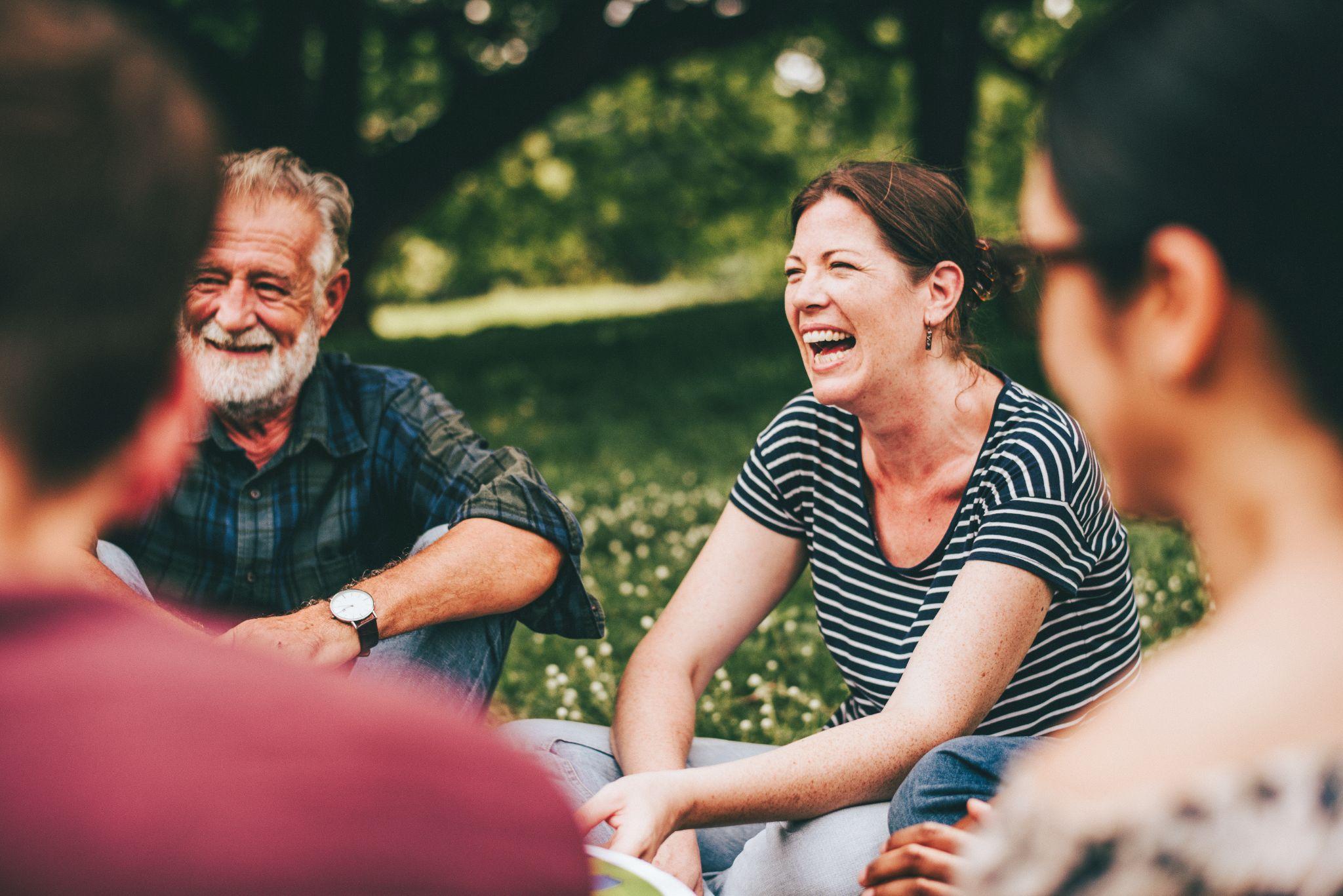 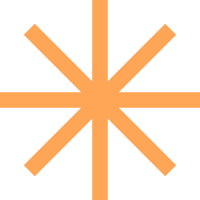 Destaque
As organizações atingem diretamente 30.000 brasileiros, mas indiretamente podem atingir mais de Dezesseis milhões de brasileiros com diabetes e 45 milhões de brasileiros com obesidade
A razão desta audiência - Informação
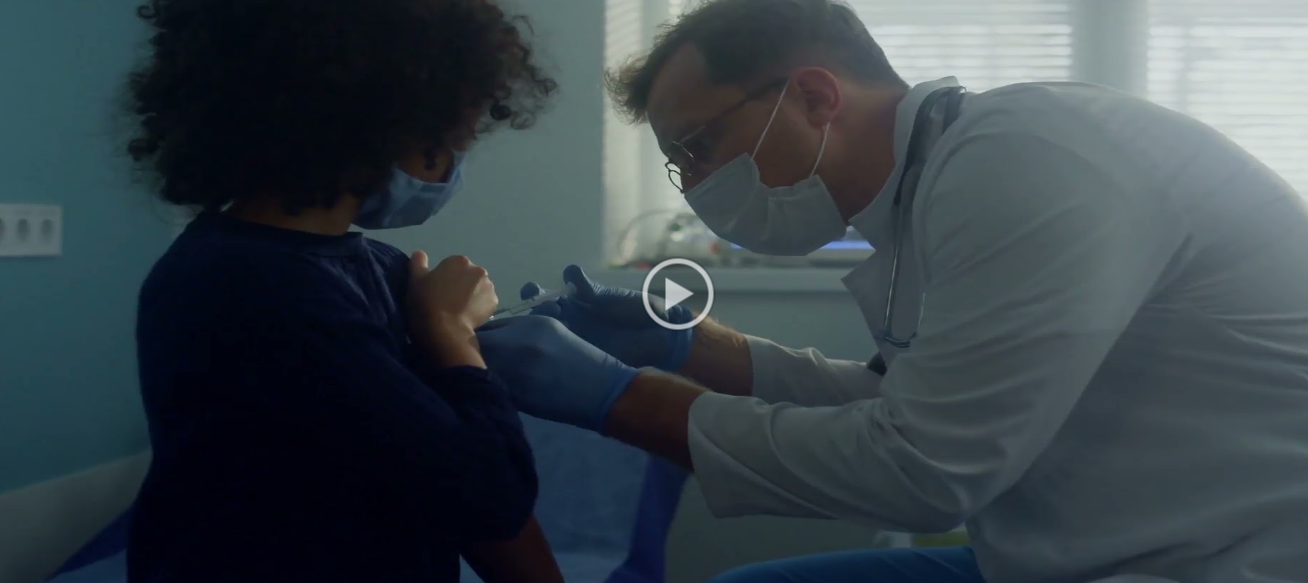 https://docs.google.com/file/d/1EBEirYZcBMlgar81T0FANtsOtj4GR37o/preview
Cobertura Vacinal | 2018 a 2023
Fonte: DataSUS – Tabnet. Disponível em: http://tabnet.datasus.gov.br/cgi/dhdat.exe?bd_pni/cpnibr.def. Acesso em 18/05/2023.
Cobertura Vacinal – Gripe – 2021/2022
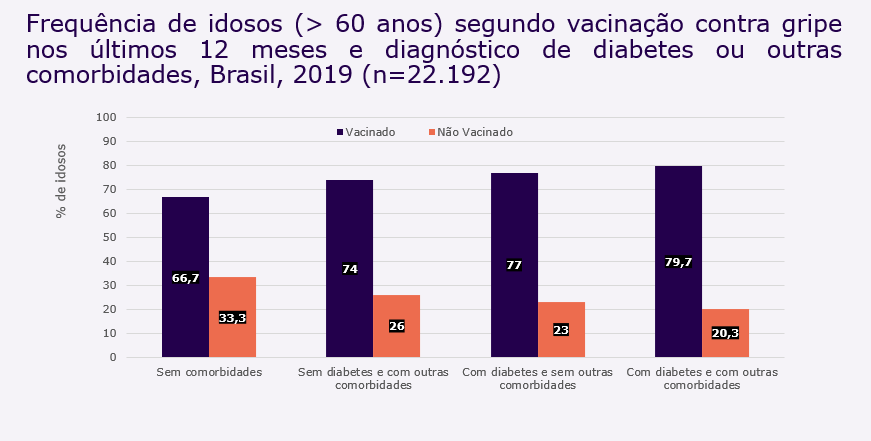 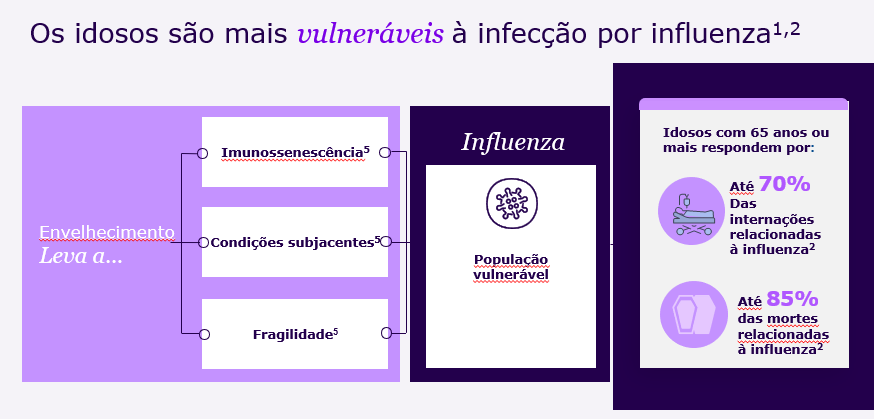 1-https://www.ecdc.europa.eu/en/seasonal-influenza/facts/factsheet 
2-CDC. https://www.cdc.gov/flu/about/disease/65over.htm 
3-Gozalo P et al. J Amer Geriatr Soc. 2012 Jul;60(7):1260-7 
4-https://www.nfid.org/wp-content/uploads/2019/08/65-flu-fact-sheet.pdf 
5-Gavazzi G. et al. The Lancet Infectious Diseases; 2002: 2(11), 659-666
6
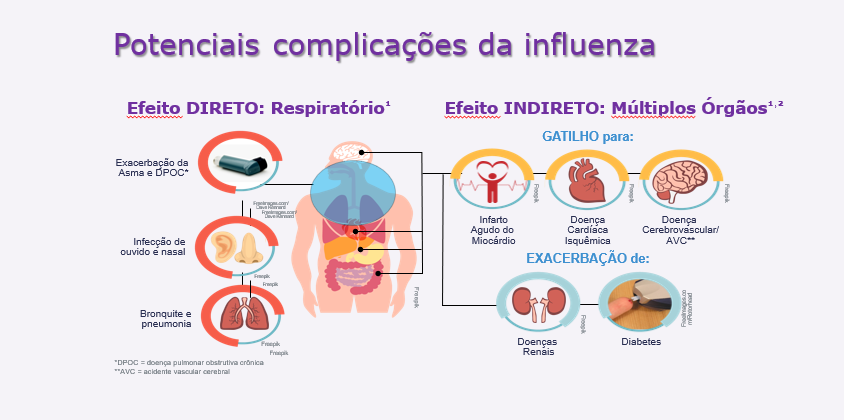 1. Centers for Disease and Control and Prevention (CDC) [Internet] Disponível em: https://www.cdc.gov/flu/about/disease/high_risk.htm. Acesso em 2016Dez14 
2. Centers for Disease and Control and Prevention (CDC) [Internet] Disponível em: https://www.cdc.gov/flu/heartdisease/index.htm. Acesso em 2016Dez14
Por que pedimos esta audiência
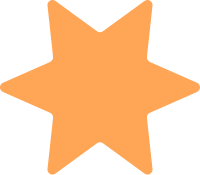 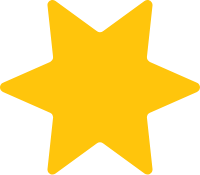 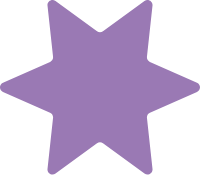 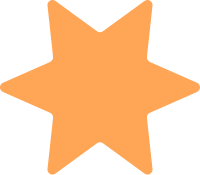 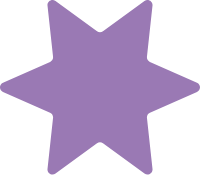 Divulgação das Campanhas somente quando há aparecimento de doenças. Divulgação de Campanhas para pessoas com diabetes
Diminuição da adesão da População à Vacinação
Criação de um Calendário de Vacinação para pessoas com obesidade
Solicitação de um esforço do Governo para sensibilizar os médicos a falar sobre vacinação em consulta
Apoiar o Plano do Governo para aumentar o número de CRIES
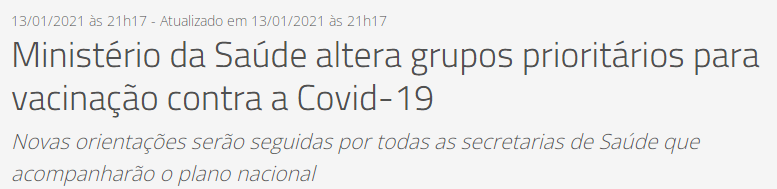 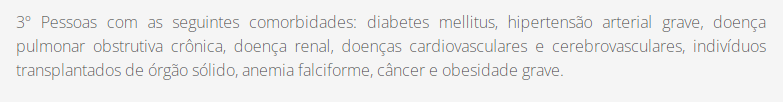 Fonte: https://www.saude.df.gov.br/web/guest/w/ministerio-da-saude-altera-grupos-prioritarios-para-vacinacao-contra-a-covid-19
O que esperamos...

-Uma nota técnica para criar um calendário de vacinação para pessoas com obesidade

-Um comprometimento de um plano para realização de campanhas de divulgação de vacinação durante o ano inteiro, focando nos públicos de diabetes/obesidade ou Doenças Crônicas

- Capacitação para médicos sobre vacinação
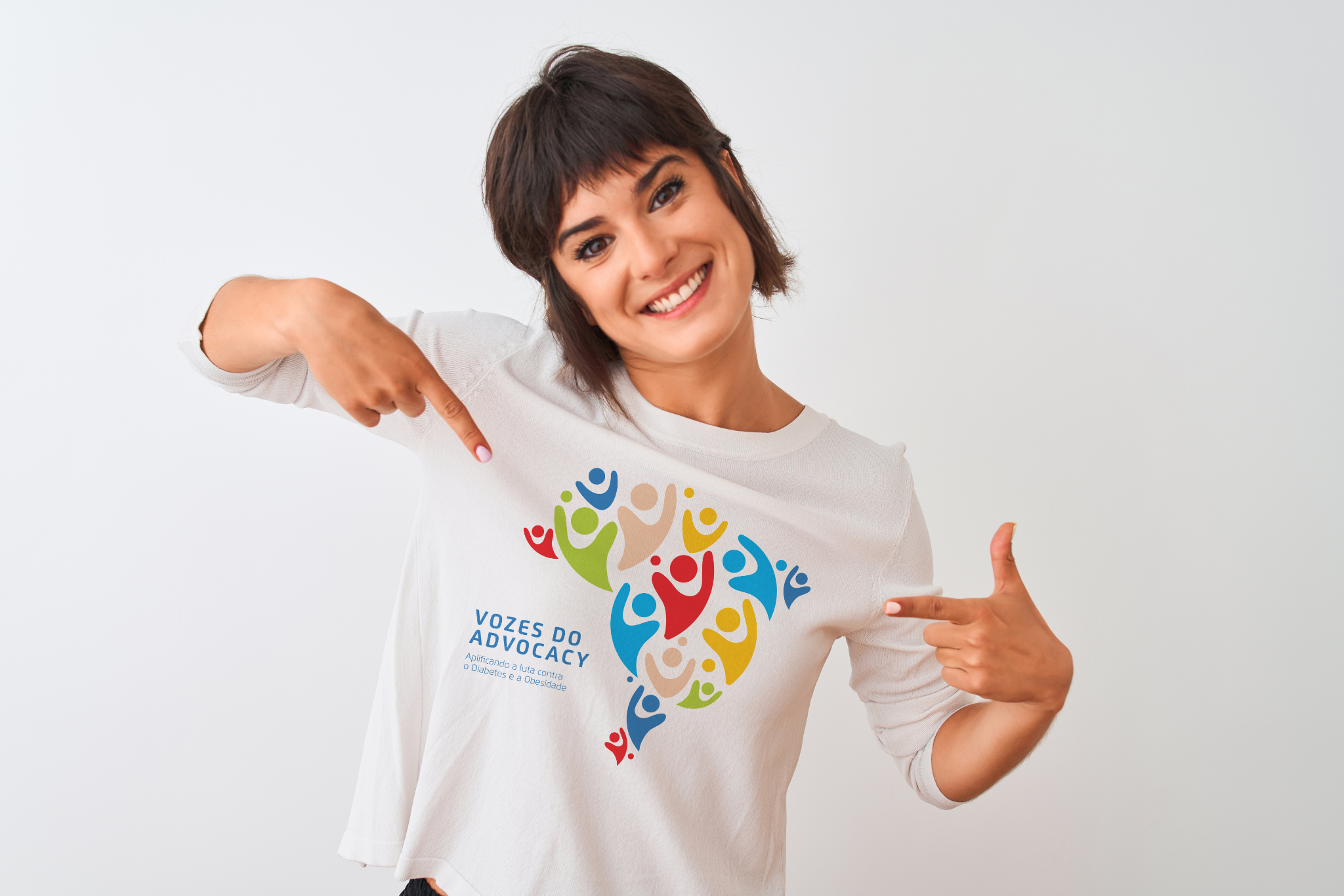 Redes Sociais:

@vozesdoadvocacy
#vozesdoadvocacy
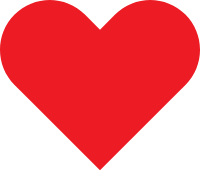 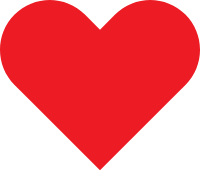 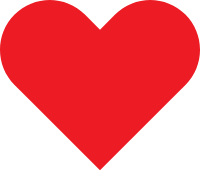 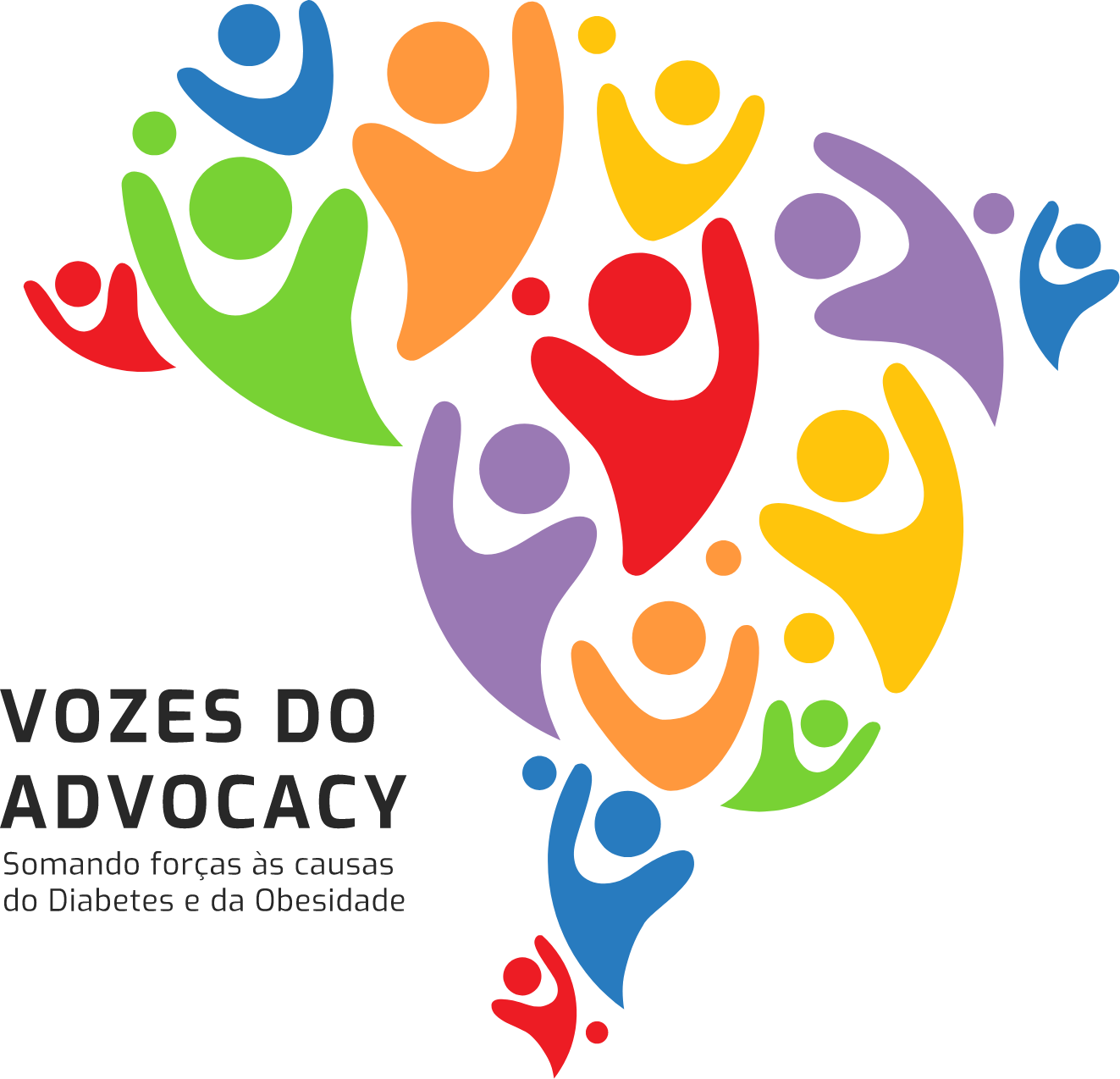 Obrigada!!!!

Vanessa Pirolo
E-mail: 
* vanessapirolo@animapress.com.br
* vozesdoadvocacy@gmail.com